«Критерии эффективности при осуществлении аудита в сфере закупок».
Аудитор счетной палаты Тульской областиГремякова Ольга Петровна
Аудит в сфере закупок
по планируемым к заключению, заключенным и исполненным контрактам.
Аудит в сфере закупок
ч. 2 ст. 98 – органы аудита осуществляют анализ и оценку результатов закупок, достижения целей осуществления закупок, определенных ст. 13 44-ФЗ:
1) достижения целей и реализации мероприятий, предусмотренных ГП (МП);
2) выполнения функций и полномочий государственных (муниципальных) органов.
ч.4,5 ст. 18 – в ходе аудита закупок проводится оценка обоснованности осуществления закупок.
Методологическое обеспечение аудита в сфере закупок
Коллегией счетной палаты Российской Федерации утверждены Методические рекомендации по проведению аудита закупок (протокол от 21 марта 2014)
Стандарт внешнего государственного финансового аудита (контроля) СФК 21 «Проведение аудита в сфере закупок товаров, работ, услуг, осуществляемых объектами аудита (контроля)» (утвержден коллегией счетной палаты Тульской области (протокол от «24» февраля 2016 года № 1)
Методические рекомендации по проведению аудита в сфере закупок в  ходе проведения контрольных и экспертно-аналитических мероприятий счетной палаты Тульской области (утверждены коллегией счетной палаты Тульской области (протокол от «24» февраля 2016 года № 1)
http://www.sptulobl.ru/law/methodic/
Эффективность аудита в сфере закупок
Цель проведения оценки эффективности - выявление проблемных вопросов в системе организации закупок объекта аудита (контроля), а также подготовке на заключительном этапе аудита закупок предложений счетной палаты по устранению выявленных нарушений и совершенствованию системы закупок объекта аудита (контроля)
Показатели оценки эффективности системы закупок объекта аудита
1. Общая экономия бюджетных средств на всех этапах закупки
2. Принцип обеспечения конкуренции
3. Правовое обеспечение деятельности заказчика в сфере закупок
В соответствии с Законом о контрактной системе заказчик должен разработать и утвердить следующие правовые документы: 
1)решение о создании контрактной службы и  положение (регламент) о контрактной службе либо приказ о назначении контрактного управляющего (ч.1,2 ст. 38 44-ФЗ), должностныые регламенты сотрудников контрактной службы (контрактного управляющего);
2) решение о создании комиссии по осуществлению закупок, утверждению ее состава и порядок ее работы (ст. 39 44-ФЗ);
3) порядок организации и проведения внутренней экспертизы (ч. 4 ст. 94 44-ФЗ);  
4) решение о создании приемочной комиссии для приемки поставленного товара, выполненной работы или оказанной услуги, результатов отдельного этапа исполнения контракта (ч. 6 ст. 94 44-ФЗ);
 5) порядок осуществления  контроля в сфере закупок, осуществляемый заказчиком (ст.  101 44-ФЗ).

локальный акт, регламентирующий закупочную деятельность (в том числе функции и полномочия сотрудников и структурных подразделений по подготовке, согласованию и утверждению документов, связанных с закупками, а также жесткие сроки исполнения таких функций) – например, Регламент закупочной деятельности
4. Профессионализм заказчика
5. Открытость заказчика в сфере закупок
6. Эффективность планирования закупок заказчика
7. Обоснованность закупок
8. Эффективность исполнения контрактов
9. Ведение претензионно-исковой работы
10. Эффективность использования бюджетных средств на закупки
11. Результативность расходов на закупки
12. Законность расходов на закупки
РИС ТО в сфере закупок
Постановление правительства Тульской области  от 31.12.2013 № 844 Создана региональная информационная система Тульской области в сфере закупок товаров, работ, услуг для обеспечения государственных нужд (РИС ТО)
В т.ч. Для проведения аудита закупок
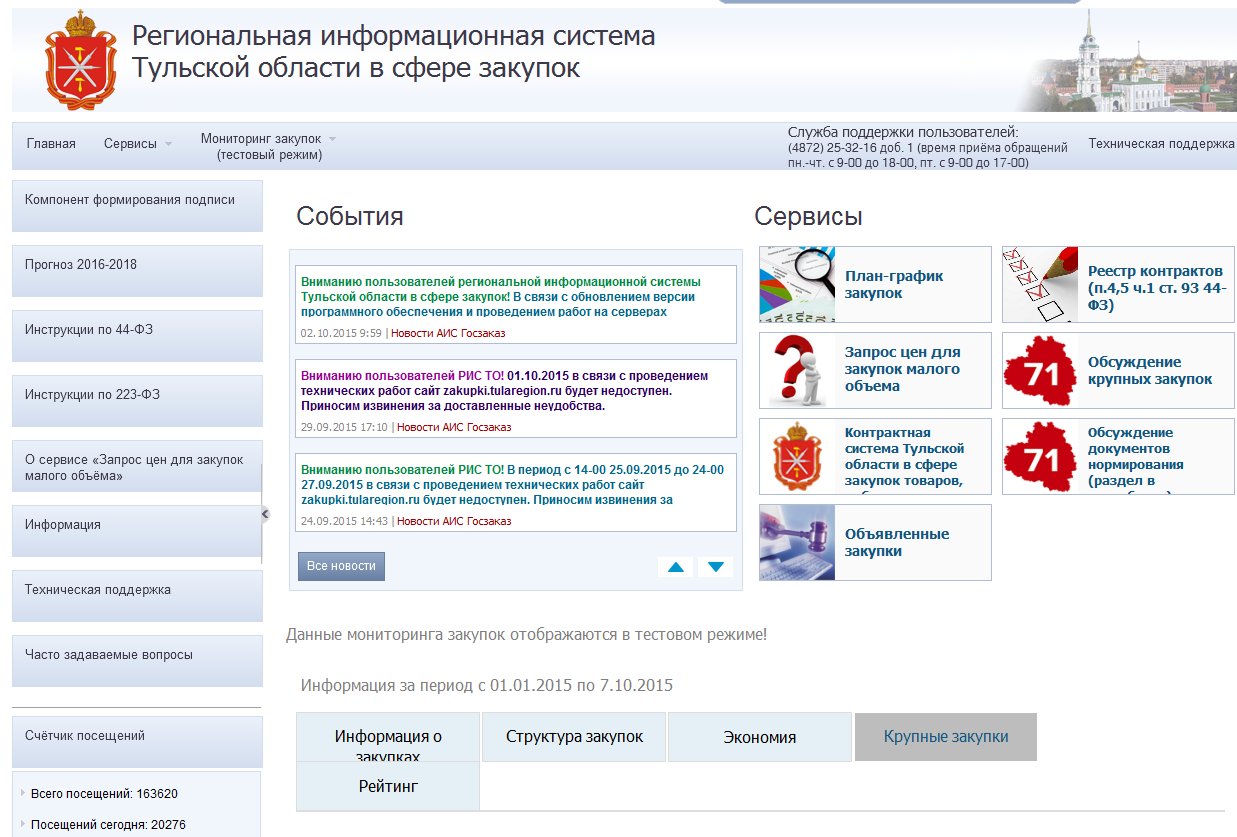 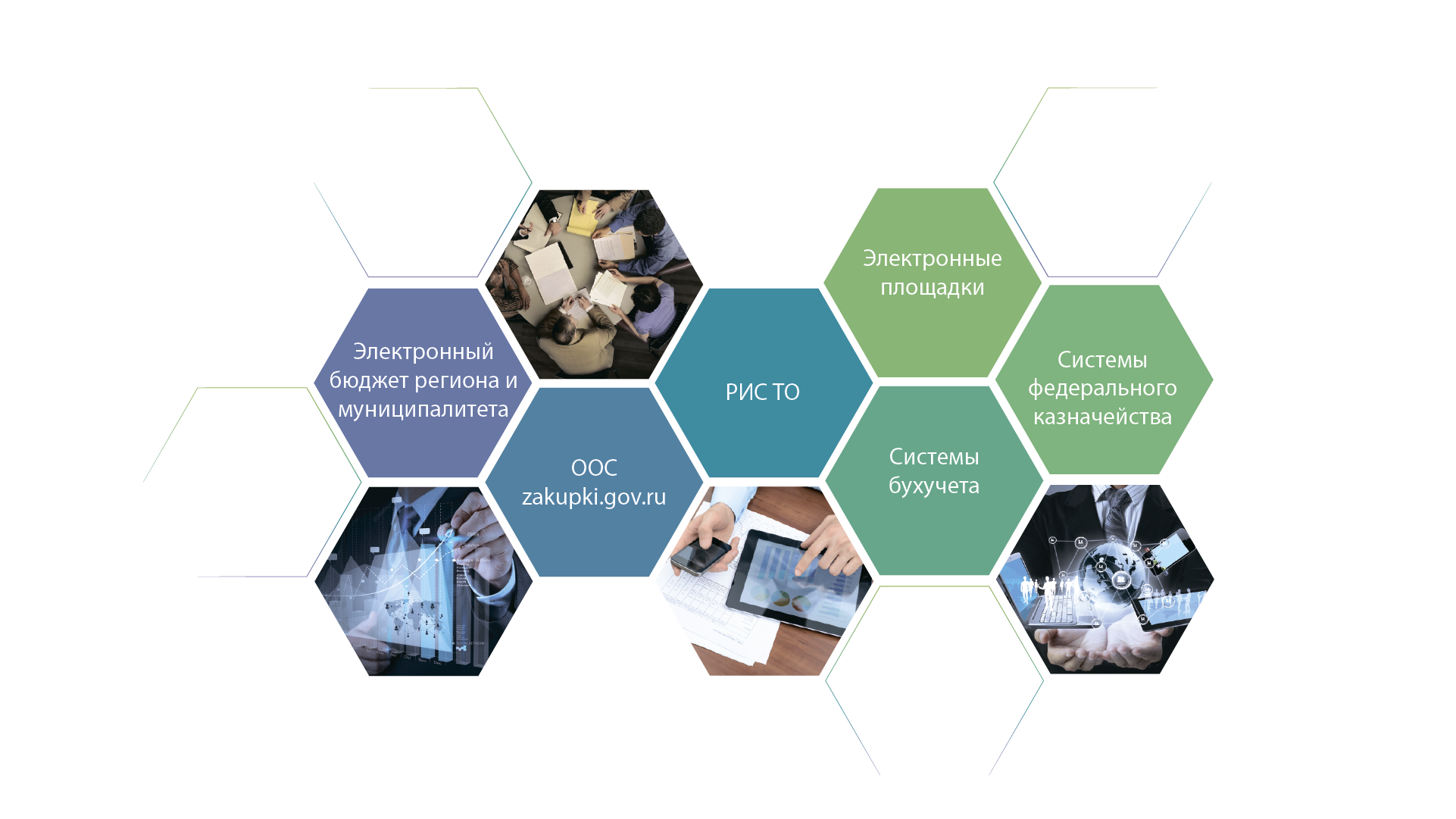 Проект «Мониторинг закупок»
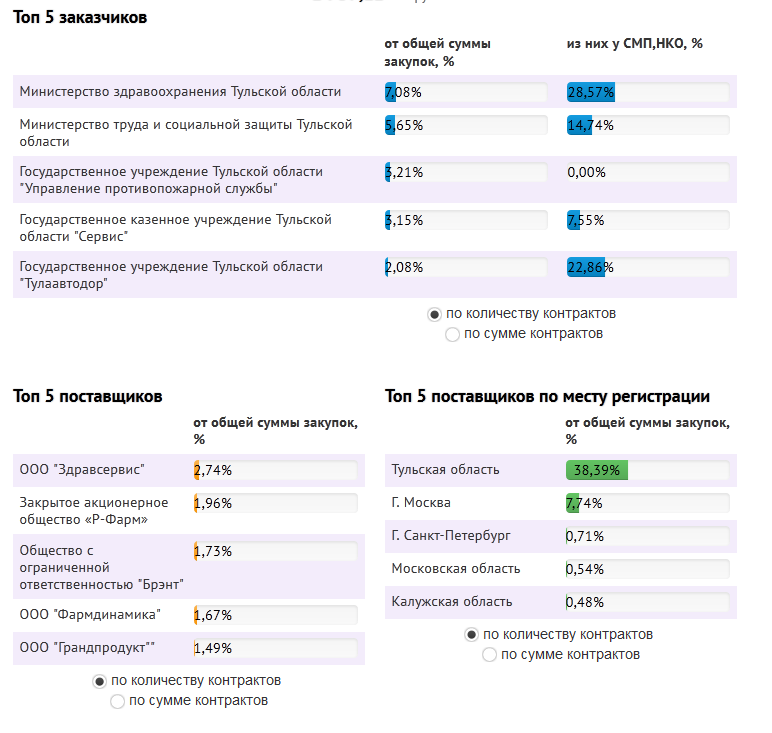 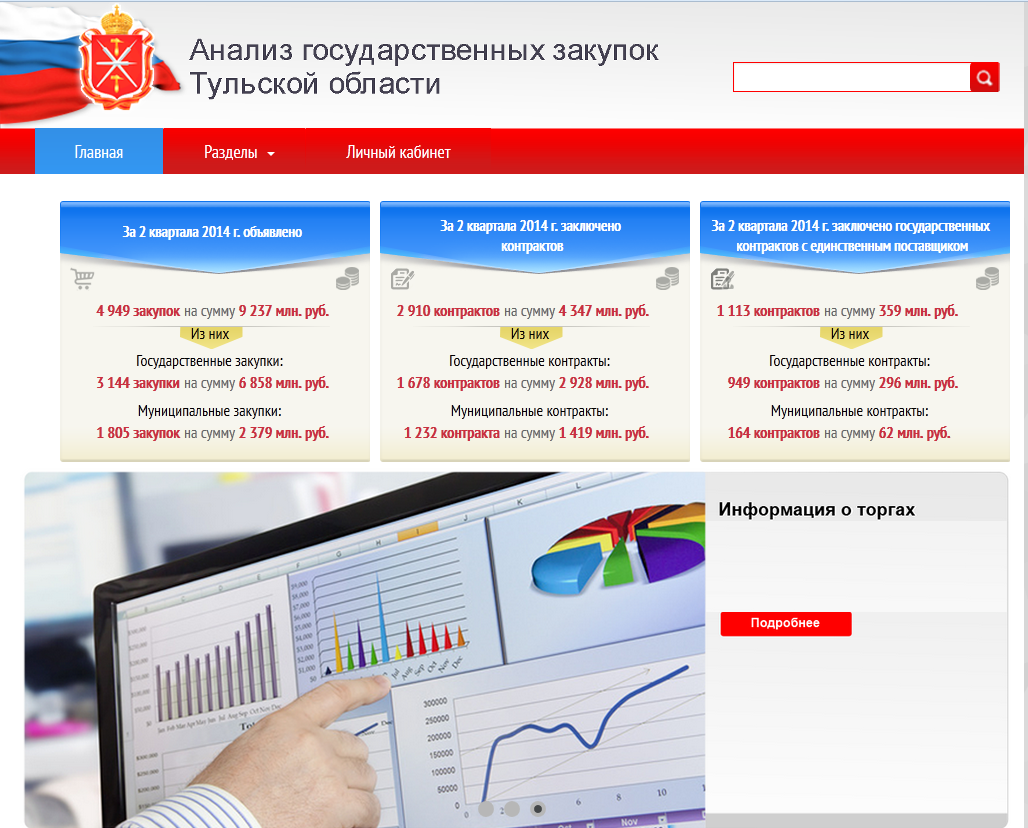 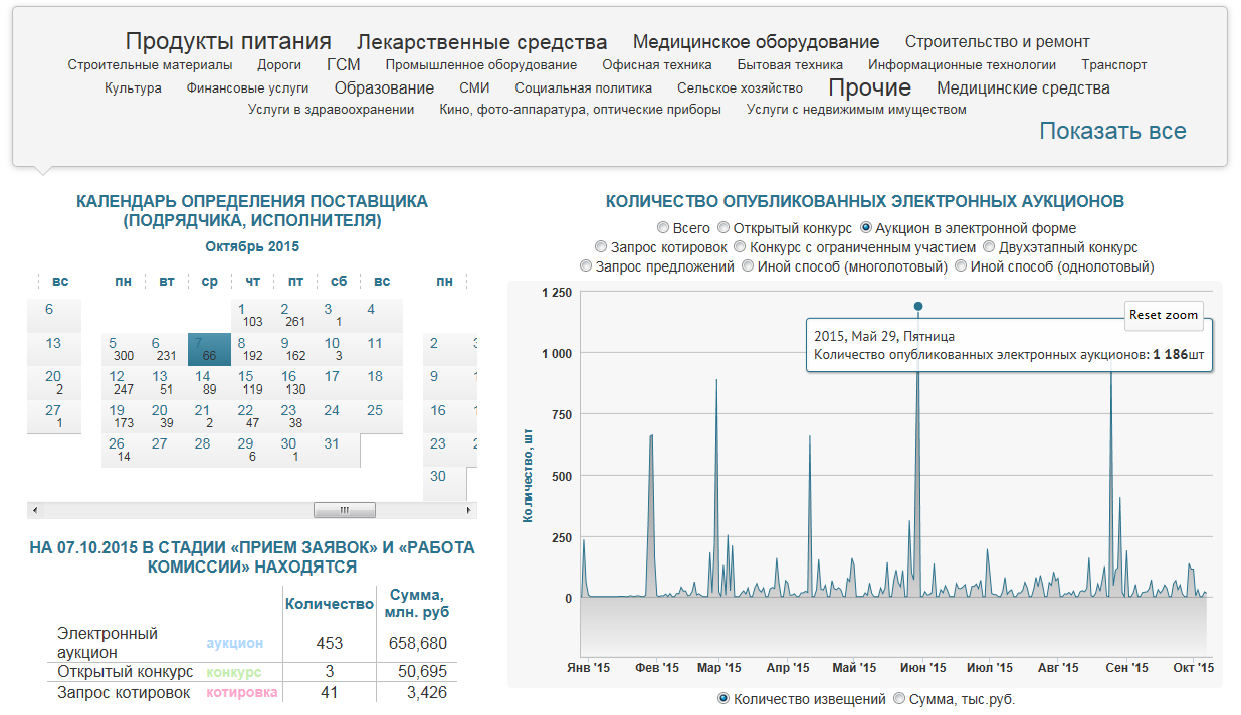 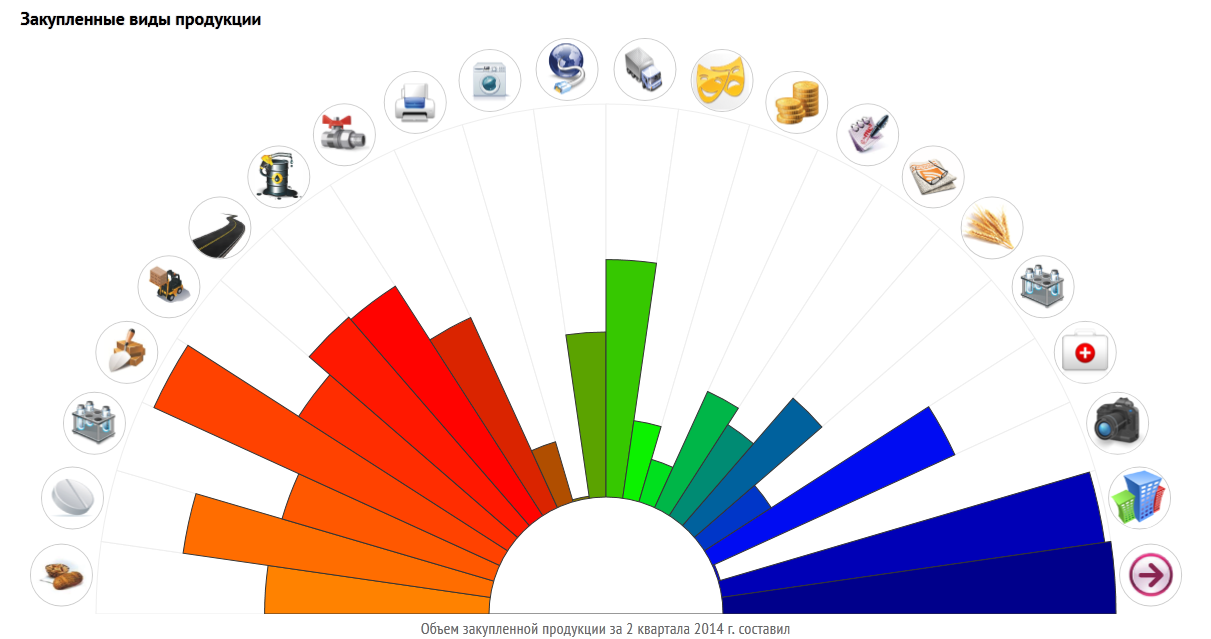 Спасибо за внимание!!!!!